Самообразование учителя как необходимое условие профессиональной деятельности педагога. Анализ состояния и продуктивности самообразовательной деятельности педагогов школы.
                               

 Подготовила 
заместитель директора по УВР
Полищук Татьяна Васильевна
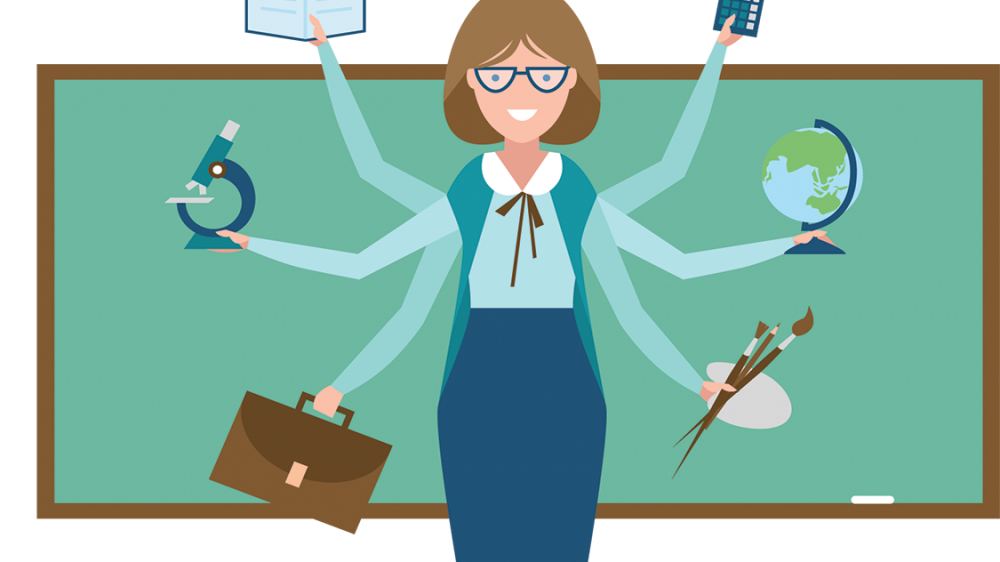 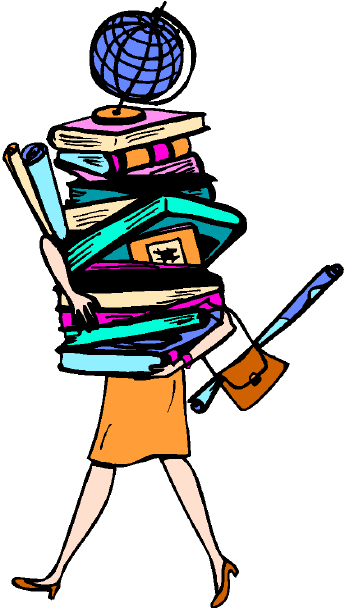 «Учитель учится 
                   всю жизнь».
Тема самообразования определяется, исходя из: 
1) единой методической темы школы; 
2) актуальности и важности темы, ее научно-теоретического и практического значения, затруднений педагогов; 
3) педагогического стажа; 
4) уровня профессиональной компетентности педагога.
Составляющие процесса самообразования педагога: 
1.Изучать и внедрять новые педагогические технологии, формы, методы и приёмы обучения. 
2.Посещать уроки коллег и участвовать в обмене опытом. 
3.Периодически проводить самоанализ своей профессиональной деятельности. 
4.Совершенствовать свои знания в области классической и современной психологии и педагогики. 
5.Систематически интересоваться событиями современной экономической, политической и культурной жизни. 
6.Повышать уровень своей эрудиции, правовой и общей культуры.
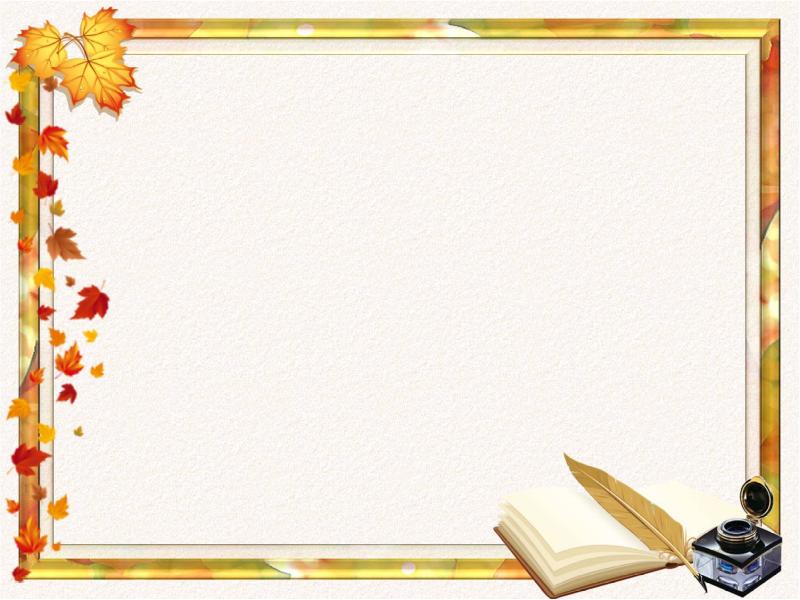 Методика преподавания предмета – 56 учителей (70%)
Использование инновационных технологий и методов обучения на уроках, в том числе, использование ИКТ - 18 педагогов (22%) 
Краеведческая и воспитательная направленность – 5 учителей (6%)
Работа с одарёнными детьми – 2 педагога (2 %)